Презентация к уроку по учебному предмету «Биология» в 8-ом классе на тему «Опора и движение. Значение опорно-двигательной системы. Состав и строение костей».
Автор —  разработчик презентации, 
Сергеева Лариса Ивановна, учитель биологии 
МБОУ СОШ № 4 г. Татарска Новосибирской области
Движения чрезвычайно важны для здоровья человека. С момента рождения и до глубокой старости мы двигаемся. И. М. Сеченов писал: «Всё бесконечное разнообразие внешних проявлений мозговой деятельности сводится окончательно к одному лишь явлению – мышечному движению».
Люди не могут не двигаться, и начинают это делать осознанно уже на четвёртом месяце жизни: они тянутся, хватают различные предметы.
Благодаря чему же мы перемещаемся в пространстве: прыгаем, бегаем, ползаем, плаваем, шагаем. Совершаем каждый день тысячи разнообразных сгибаний, выпрямлений, поворотов? 
Какая система обеспечивает движения тела человека и позвоночных животных в пространстве?
Каков состав опорно-двигательной системы, какими органами она образована?
Какую тему мы будем изучать сегодня на уроке?
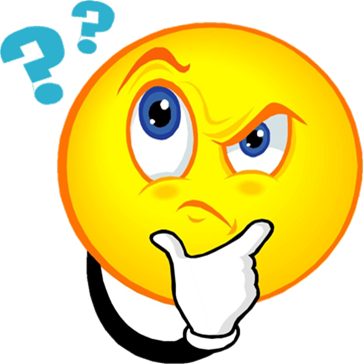 Опора и движение. Значение опорно-двигательной системы. Состав и строение костей.
Тема урока
Какова цель нашего урока?
Раскрыть основные функции опорно-двигательной системы. 
Доказать, что кость живой орган. 
Познакомиться  со строением, химическим составом и свойствами костей, показать взаимосвязь строения костей и выполняемых ими функций. 
Выяснить особенности, обеспечивающие прочность и относительную лёгкость скелета. 
Узнать как кости растут и развиваются в длину и толщину.
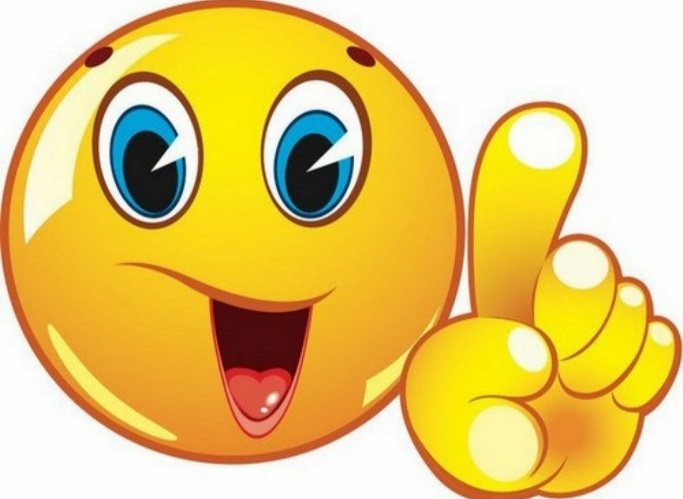 Эволюционное развитие опорно-двигательной системы
Опорно-двигательная система животных прошла определённый путь эволюционного развития.
1. Развитие мышечной системы в ходе эволюции.
Мышечные волоконца у кишечнополостных.
Гладкая мышечная ткань кожно-мускульного мешка у червей и моллюсков и у позвоночных животных и человека.
Поперечно-полосатая мышечная ткань кольчатых червей и насекомых. Поперечно-полосатая мышечная ткань млекопитающих образует скелетные мышцы и мышцы - сфинктеры. Поперечно-полосатая сердечная мышечная
Регенерация гладкой и скелетной поперечнополосатой (за счёт клеток спутников) мышечных тканей
2. Эволюция скелета.
У плоских, круглых и кольчатых червей растяжимые внешние мышечные покровы выполняют и опорную функцию скелета.
Хитиновый покров членистоногих. У ракообразных он пропитан известью
Преимущество и недостатки животных с хитиновым скелетом
Внутренний скелет хордовых.
Хорда у ланцетника, хрящевой, а затем костный скелет рыб подразделён на отделы: череп, позвоночник, рёбра, пояс конечностей и конечности в виде плавников. У земноводных появляется шейный отдел позвоночника, грудная клетка, наземные конечности. С освоением суши и воздушных пространств скелет хордовых продолжает развиваться.
Прочитайте текст учебника на стр. 46 Система органов движения.
Составьте схему
Система органов движения
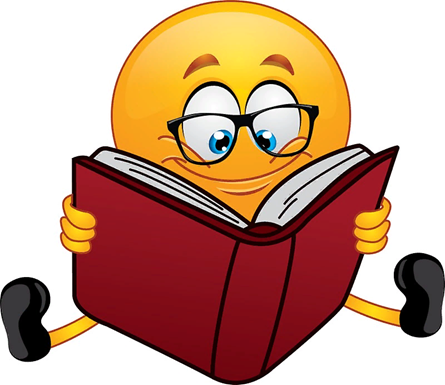 1. 
2. 
3.
1.
Система органов движения
Пассивный элемент движения
Активный элемент движения
Кости 
Связки 
Суставы
1. Мышцы
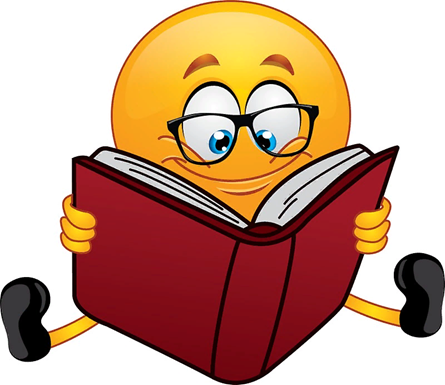 Какие функции выполняет опорно-двигательная система?
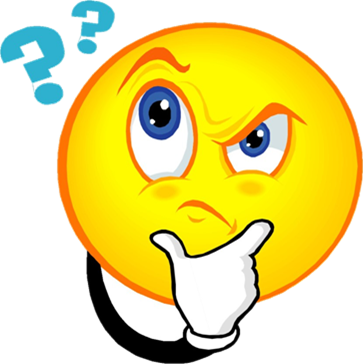 Функции опорно-двигательной системы
Двигательная функция обеспечивает перемещение тела и его частей в пространстве. Двигательная функция возможна только при условии взаимодействия мышц и костей скелета, так как мышцы приводят в движение костные рычаги.
Защитная функция.
Кости скелета защищают органы от травм. Так, спинной и головной мозг находятся в костном «футляре» - головной мозг защищен черепом, - спинной позвоночником. Грудная клетка закрывает сердце и легкие, дыхательные пути, пищевод  и крупные кровеносные сосуды. Органы брюшной полости сзади защищены позвоночником, снизу – тазовыми костями, спереди – мышцами брюшного пресса.
Опорная функция
Опорно-двигательная система  осуществляет опору для тела в целом, а также  для всех его частей и органов. Опорная функция – проявляется в том,  что кости скелета и мышцы образуют прочный каркас, определяющий положение внутренних органов и не дающий им возможности смещаться.
Биологические функции.
Наряду с механическими функциями, костная система выполняет ряд биологических функций. В костях находится основной запас минеральных солей: кальция,  фосфора. Они используются организмом по мере необходимости, поэтому костная система принимает самое непосредственное участие в минеральном обмене. В костях находится красный костный мозг, участвующий в процессах кроветворения.
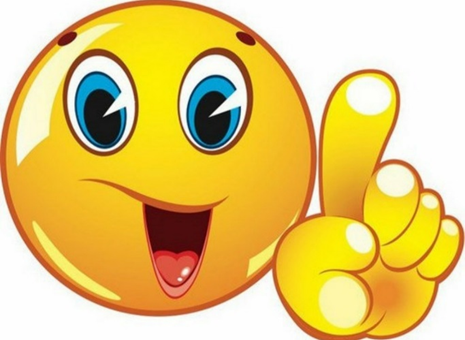 О существовании костей в нашем теле знает каждый. Скрещенные кости и череп – знак, отпугивающий излишне любознательных, использовали пираты. В художественной литературе много черепов и скелетов. Чаще всего они вносят в повествование атмосферы таинственности. Действует скелет и в сказках. Старославянское слово «кощь» («кошть») означает «сухой». От него произошло слово «кость» и название персонажа русских сказок - Кощей Бессмертный. Такое имя ему отведено не случайно – кости надолго «переживают» человека и порой сохраняются в земле тысячелетиями, почти не изменяясь.
Давайте шаг за шагом выясним, какие особенности строения придают костям такие уникальные свойства.
Прочитайте текст учебника на стр. 46 Химический состав костей.






Ответьте на вопрос: Какие вещества входят в состав костей?
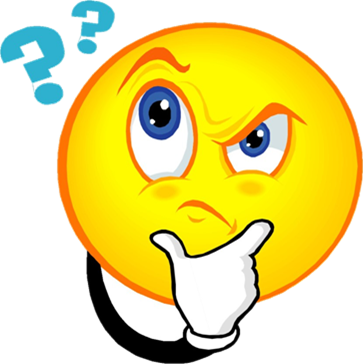 Вещества, входящие в состав кости можно разделить на две группы: неорганические и органические. Из неорганических  – вода и минеральные соли кальция, магния, фосфора. Из органических веществ в состав костей входит белок коллаген, углеводы, лимонная кислота, ферменты.             
Чтобы выяснить роль этих веществ, можно проделать ряд опытов. 
Если долго прокаливать кость, то она становится настолько хрупкой, что при малейшем прикосновении рассыпается на мелкие кусочки. Что произошло при прокаливании кости? Органические вещества сгорели, удалилась вода. Остались неорганические, которые придают костям твердость. 
Если кость некоторое время выдержать в растворе соляной кислоты, то она становится настолько гибкой и эластичной, что её можно завязать в узел. Что произошло? Неорганические вещества удалены, остались органические, которые придают костям гибкость и упругость. 
Итак, органические вещества (белки) придают кости гибкость и упругость, а неорганические (нерастворимые соли кальция и магния) придают кости твердость. Сочетание же твердости и эластичности сообщает кости прочность.
Необходимо еще знать пропорции органических и неорганических веществ. Потому что, если в костях будет больше неорганических веществ, то они будут твердыми, но хрупкими. А если будет избыток органических веществ, то кости будут слишком гибкими.
Природа, создавая костный скелет, нашла золотую середину (3:1). Поэтому кости человека достаточно прочны, чтобы выполнять возложенные на них функции.
СОСТАВ КОСТЕЙ
Химический состав костей
Неорганические (минеральные) вещества  60%
Органические вещества  30%
Вода 10%
Соли кальция (99% от всего кальция в организме), соли фосфора, магния, многие микроэлементы
Белок – коллаген, оссеин; углеводы (полисахариды); лимонная кислота, ферменты
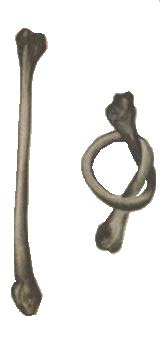 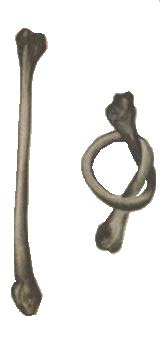 Придают костям  упругость, гибкость , мягкость
Придают костям  прочность и твердость
Внимание проблема: Меняется ли в течение всей жизни состав костной ткани человека?
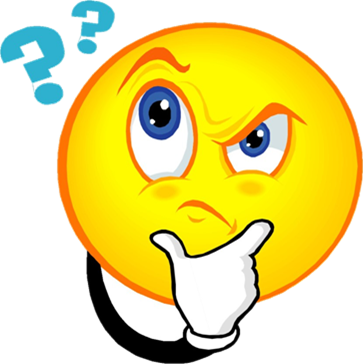 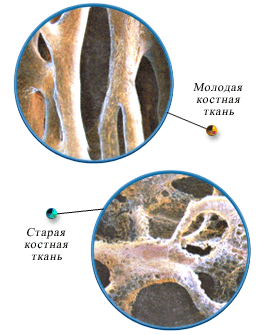 СОСТАВ КОСТЕЙ
От рождения до 20 лет больше органических веществ
Детские кости редко ломают-ся, но дефор-мируются
От 20 до 40 лет неорганические вещества ≈ органическим веществам
Наиболее прочные кости
У пожилых людей кости становятся более ломкими
После 40 лет больше неорганических веществ
Твердость неорганических веществ + гибкость и упругость органических веществ = прочность костей
Прочитайте текст учебника на стр. 47 Строение, форма и рост  костей.



Ответьте на вопросы: 
Какие части выделяют во внешнем строении трубчатых костей и каковы их функции?
Каковы функции элементов внутреннего строения трубчатой кости?
Какие виды костей существуют?
Как происходит рост костей в длину и ширину?
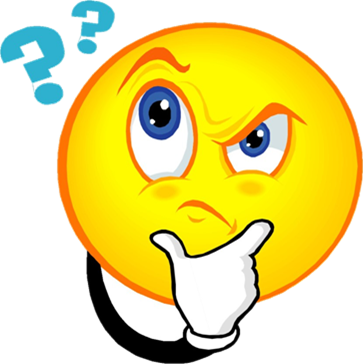 Внутреннее и внешнее строение трубчатой кости
Виды костей
Итог урокаМы достигли цели, которую ставили в начале урока?
Раскрыть основные функции опорно-двигательной системы. 
Доказать, что кость живой орган. 
Познакомиться  со строением, химическим составом и свойствами костей, показать взаимосвязь строения костей и выполняемых ими функций. 
Выяснить особенности, обеспечивающие прочность и относительную лёгкость скелета. 
Узнать как кости растут и развиваются в длину и толщину.
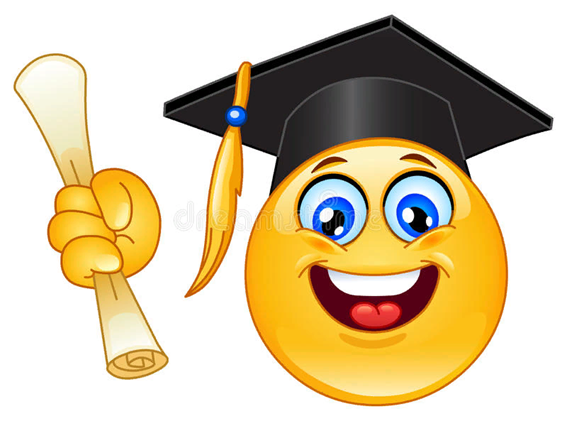 Итог урока
Костная ткань это разновидность соединительной ткани. 
Наряду с механическими функциями: (формообразующая, опорная, защитная и двигательная) опорно-двигательная система выполняет ряд биологических функций, играющих важную роль в жизнедеятельности организма: (обменную, запасающую и кроветворную).
Минеральные вещества обеспечивают кости твёрдость, но хрупкость.
Органические вещества обеспечивают кости упругость и эластичность.
Скелет человека изменяется всю жизнь. У детей в костной ткани преобладают органические вещества, их скелет гибкий эластичный, в связи, с чем легко деформируется. С возрастом содержание минеральных веществ в костях увеличивается, а органических уменьшается, отчего кости становятся более хрупкие, тем более что с возрастом истончается слой плотного вещества и кости чаще ломаются.
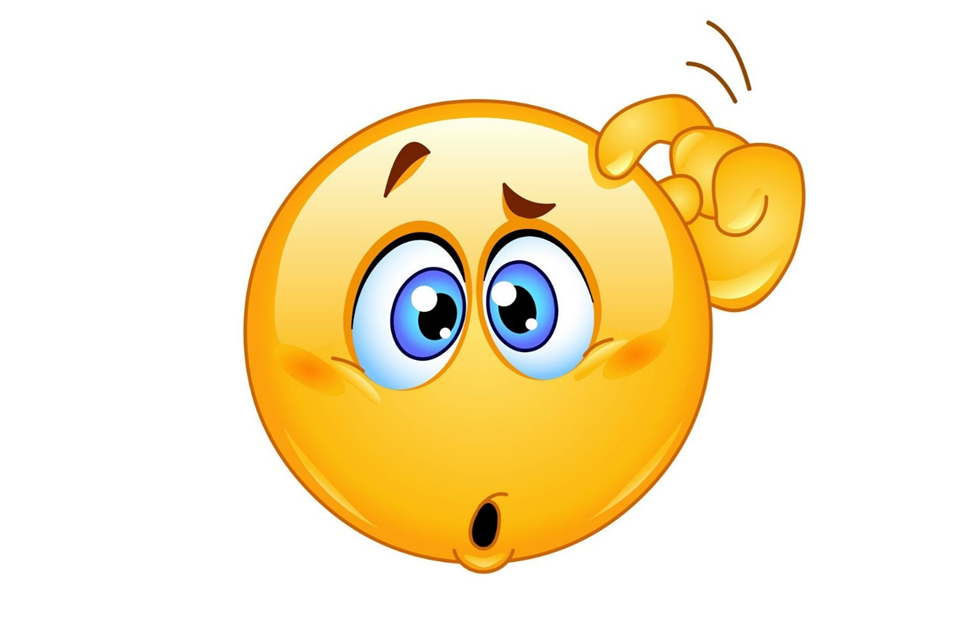 Домашнее задание
Параграфы 16. 
Заполните таблицу «Виды костей по форме».
Зарисовать внешнее и внутреннее строение трубчатой кости.
Найти и записать в тетради определение понятий ОСТЕОБЛАСТЫ,	ОСТЕОЦИТЫ, ОСТЕОКЛАСТЫ.
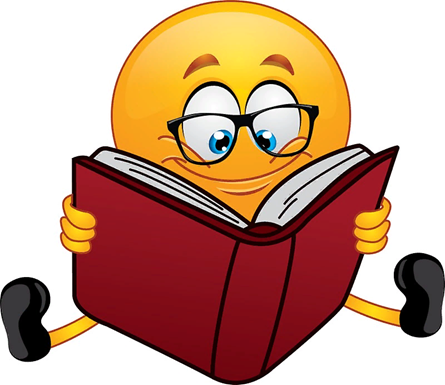